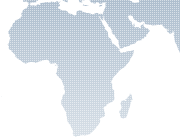 How to check Wireless Remote Controller
Technical Tip
GCS RHQ, MENA

June , 2012
Issue Details & Solution
Symptom:
Remote is not working
Causes:
Defective Module
 Defective PBA
Defective remote controller
Solution:
Check if IDU is working or not
Check if remote controller or Indoor unit is malfunction 
        by using Forced operation KEY 

※ If it’s not working by Forced operation key, indoor unit is 
    defective.
Force operation
 key
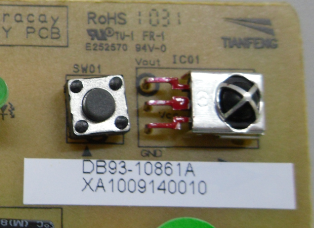 Issue Details & Solution
Solution:
Check if remote is working or not
        When you check remote by using camera or some lens,  Remote
        output the violet signal (if remote is normal)





Check Module(VCC)
       Check receiver module.  Check VCC(DC 5V)
※ If DC 5V is not applied, Main PBA and Panel PBA
       are defective.


Check method for normal module(VOUT)
       If Module VCC is normal, Check VOUT operation.
       When input remote controller signal, less than DC    
       voltage variable operation, those are good.
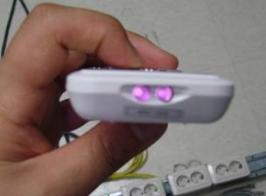 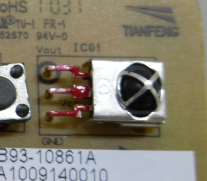 Vout
Vcc
GND
Thank you
GCS
 Technical support – CE P.
System Air conditioning
Malek A. Al Nimer
Malek.n@samsung.com